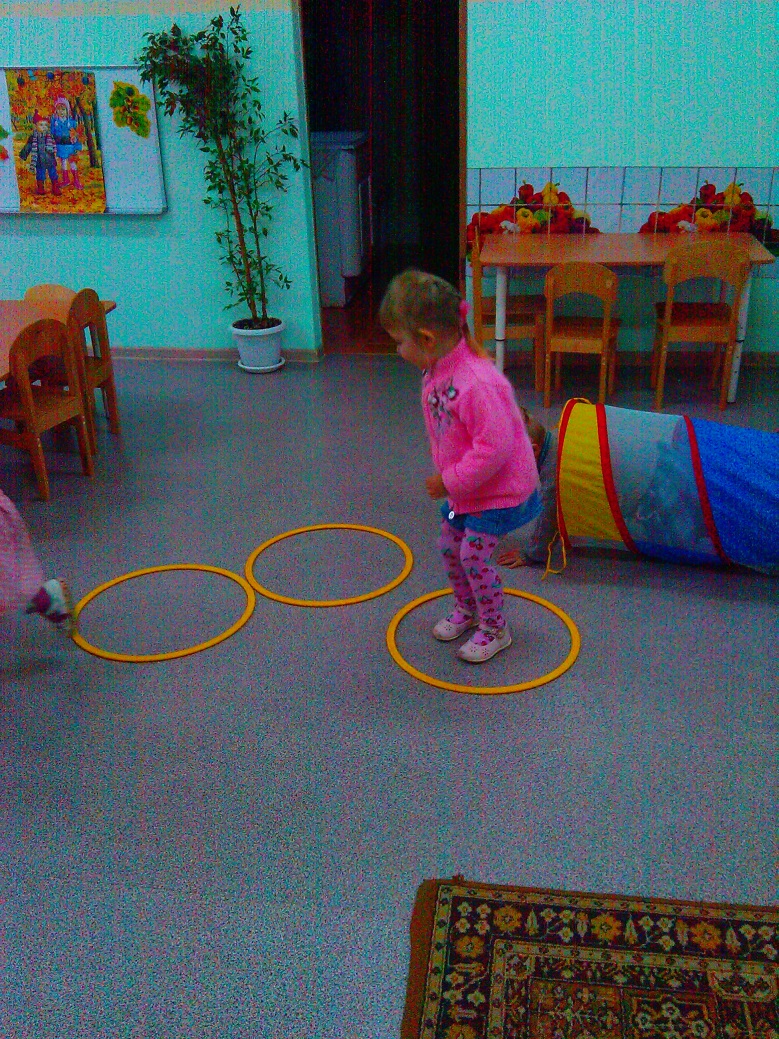 Подвижные игры
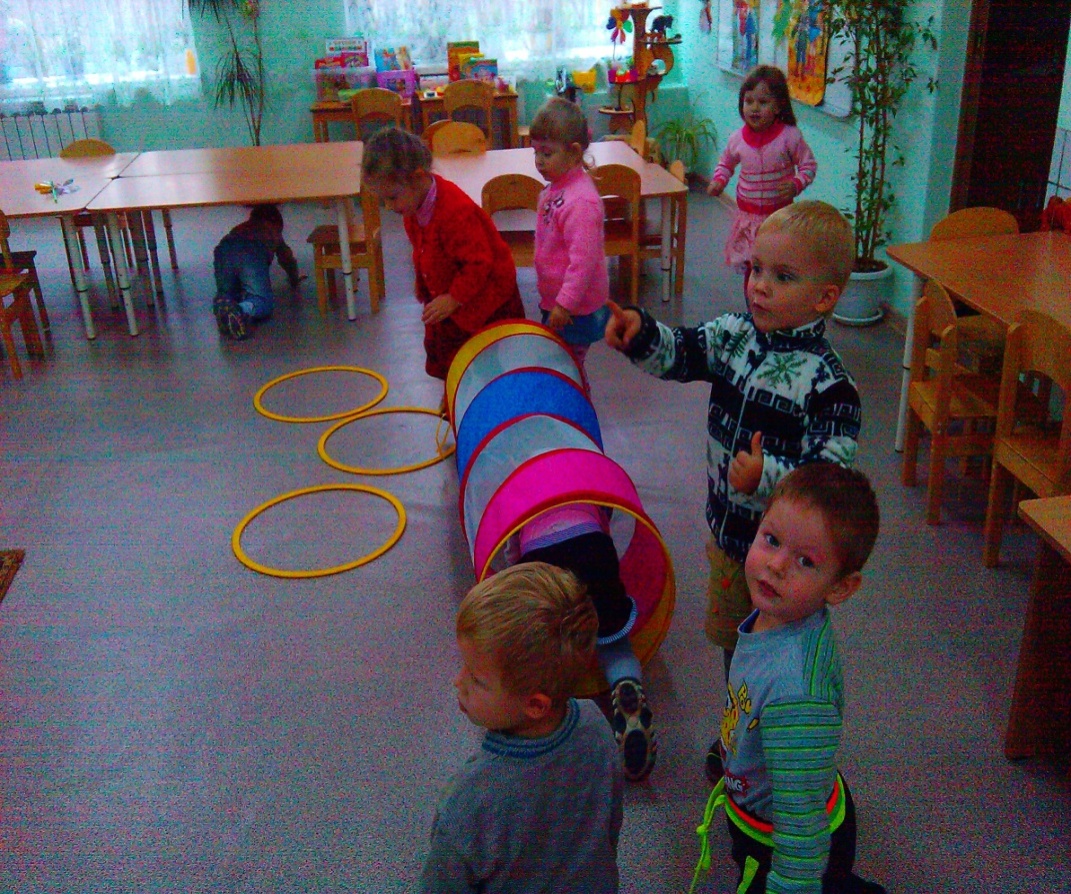